«Использование образовательного пространства детского сада для увеличения возможностей семьи к формированию устойчивого интереса к изучению правил дорожного движения»Прудникова М.В.- ст. воспитатель,Сарадоева В.В. – методист ГБДОУ д/с №25 Курортного р-на «Умка»
Рекреация как часть образовательного пространства
Рекреация как часть образовательного пространства
Рекреация как часть образовательного пространства
Коридор как часть образовательного пространства
Коридор как часть образовательного пространства
Центральный холл как часть образовательного пространства
Электронный киоск
Средства массовой информации
Средства массовой информации
Средства массовой информации
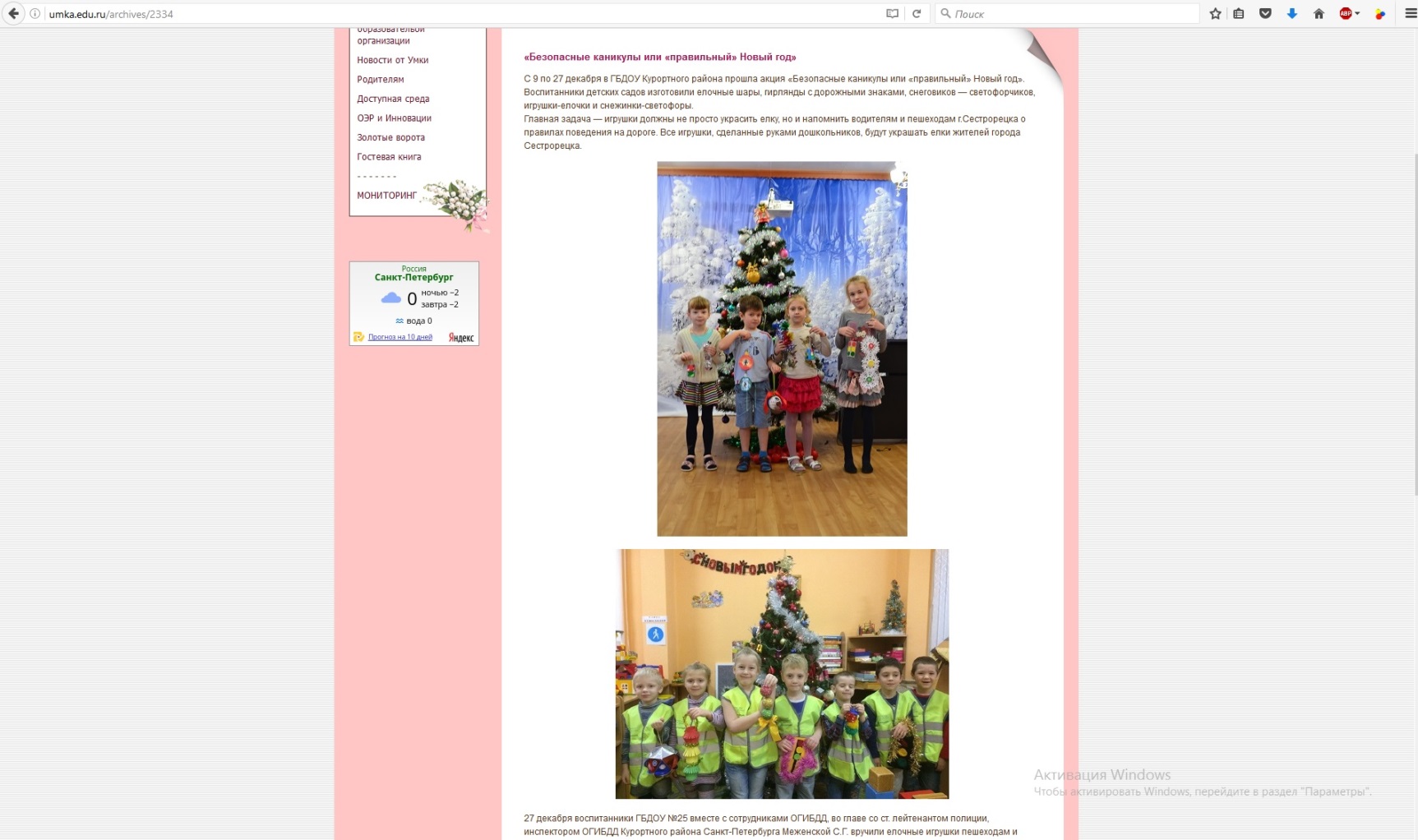 Средства массовой информации
Пособие по правилам дорожной безопасности: Путешествие на зелёный свет или Школа юного пешехода